Start thema 5
Jij als verpleegkundige  in het ziekenhuis
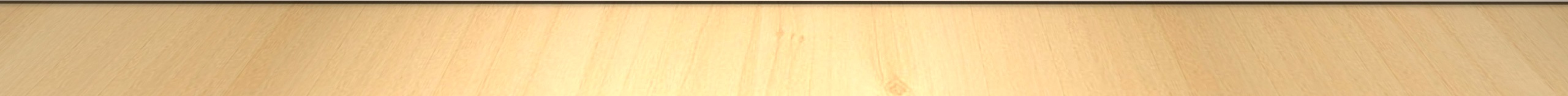 Iets ouds en iets nieuws
Wat is de herhaling?
Wat is nieuw?
Deze 4 beschreven verpleegproblemen zijn opgesteld op basis van prioriteit, waarbij de reden van prioritering wordt uitgelegd. Om tot een prioritering te komen maak je gebruik van het redeneerweb.  
Twee problemen werk je uit volgens de PES, het doel formuleer je SMART, je benoemt interventies vanuit de praktijk. Verder geef je aan wanneer en hoe je evalueert.
Wat is nieuw, vervolg
De andere twee problemen werk je alleen uit met behulp van het Zakboek Verpleegkundige diagnoses van Carpenito.
Je benoemt de verpleegkundige diagnose, etiologie, symptomen, NOC en NIC.  Waarbij je benoemt wat wel of niet van toepassing is op jouw patiënt.
Je zoomt meer in op de evaluatie. Er is een nadrukkelijk onderscheid tussen proces en product evaluatie. Hierover volgt nog een les.